Муниципальное бюджетное общеобразовательное учреждение – лицей №28 г. Орла имени дважды Героя Советского Союза Г.М. Паршина Номинация: Нет в России семьи такой.Мой дедушка – герой Великой Отечественной войны
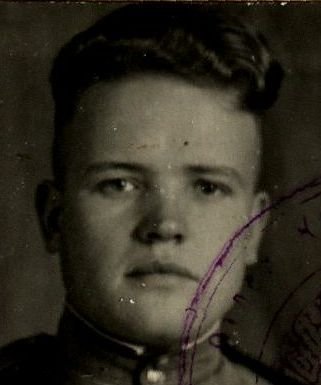 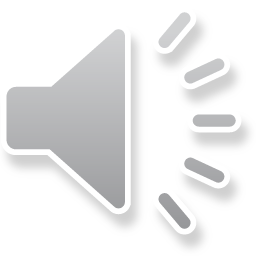 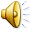 Выполнил ученик 9а класса
муниципального лицея № 28 г. Орла
Алдасев  Павел Александрович
Руководитель: О. В .Сосова
Я очень люблю этого человека и хочу рассказать о нём, о своём дедушке – Фролове Дмитрии Кондратьевиче. Родился он  7 октября 1924 года в деревне Дичня, Верховского района, Орловской области.
Страшная весть о войне пришла, когда ему было всего  17 лет, но в феврале 1942 года он ушел на фронт 18-летним мальчишкой. Получил звание младшего лейтенанта и должность  командира стрелкового взвода 108 гвардейской дивизии ордена Александра Невского. За весь боевой путь у дедушки  было 4 ранения, последнее из которых он получил в героическом штурме Будапешта  8.02.1945г.
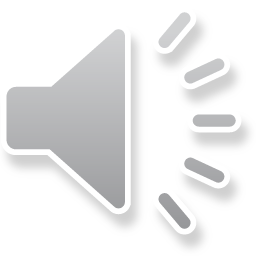 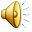 За все время войны мой дедушка получил множество медалей, среди них:
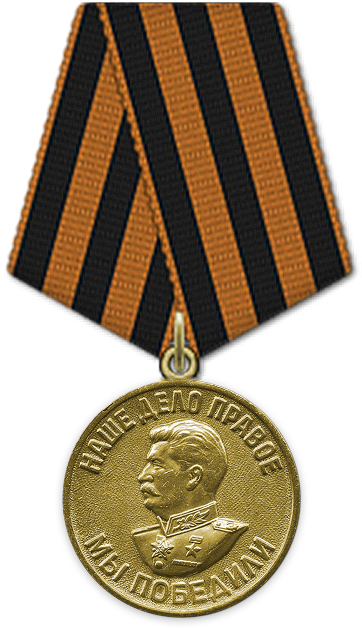 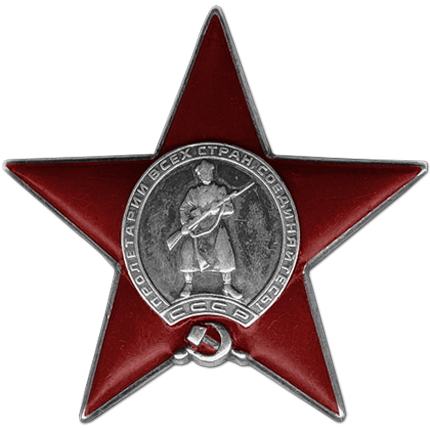 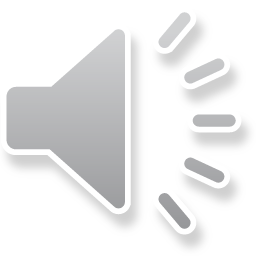 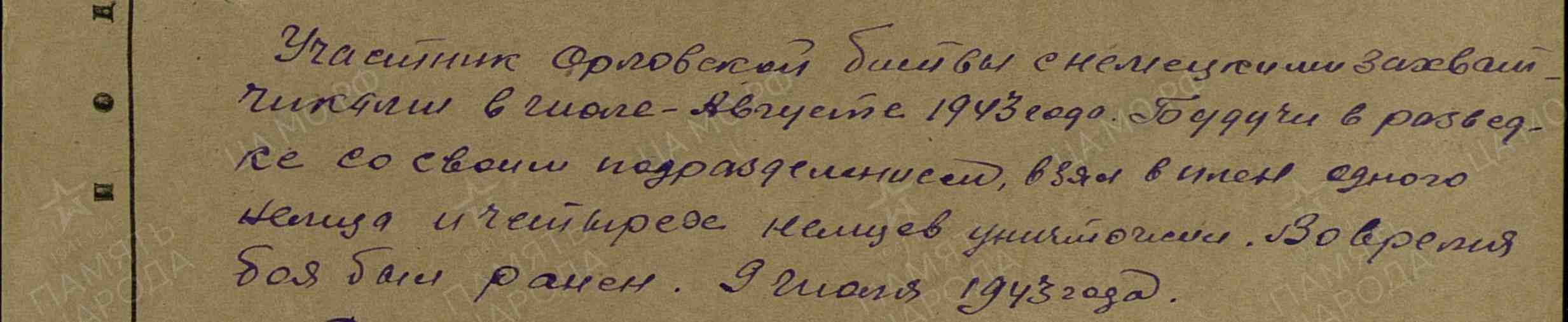 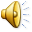 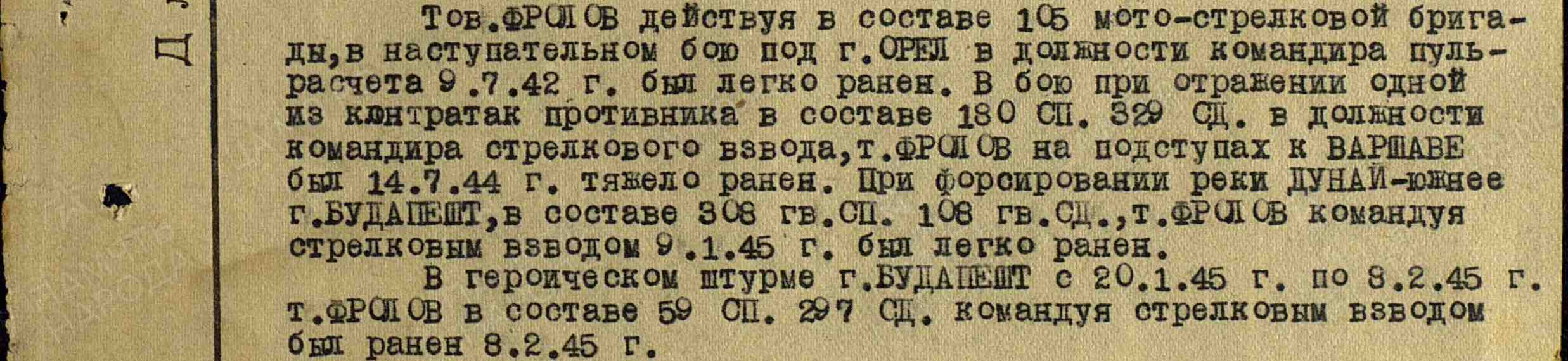 На войне мой дедушка получил наградные листы
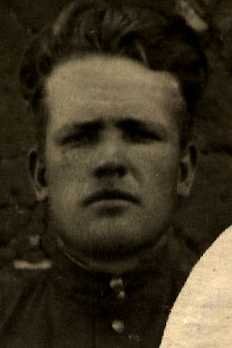 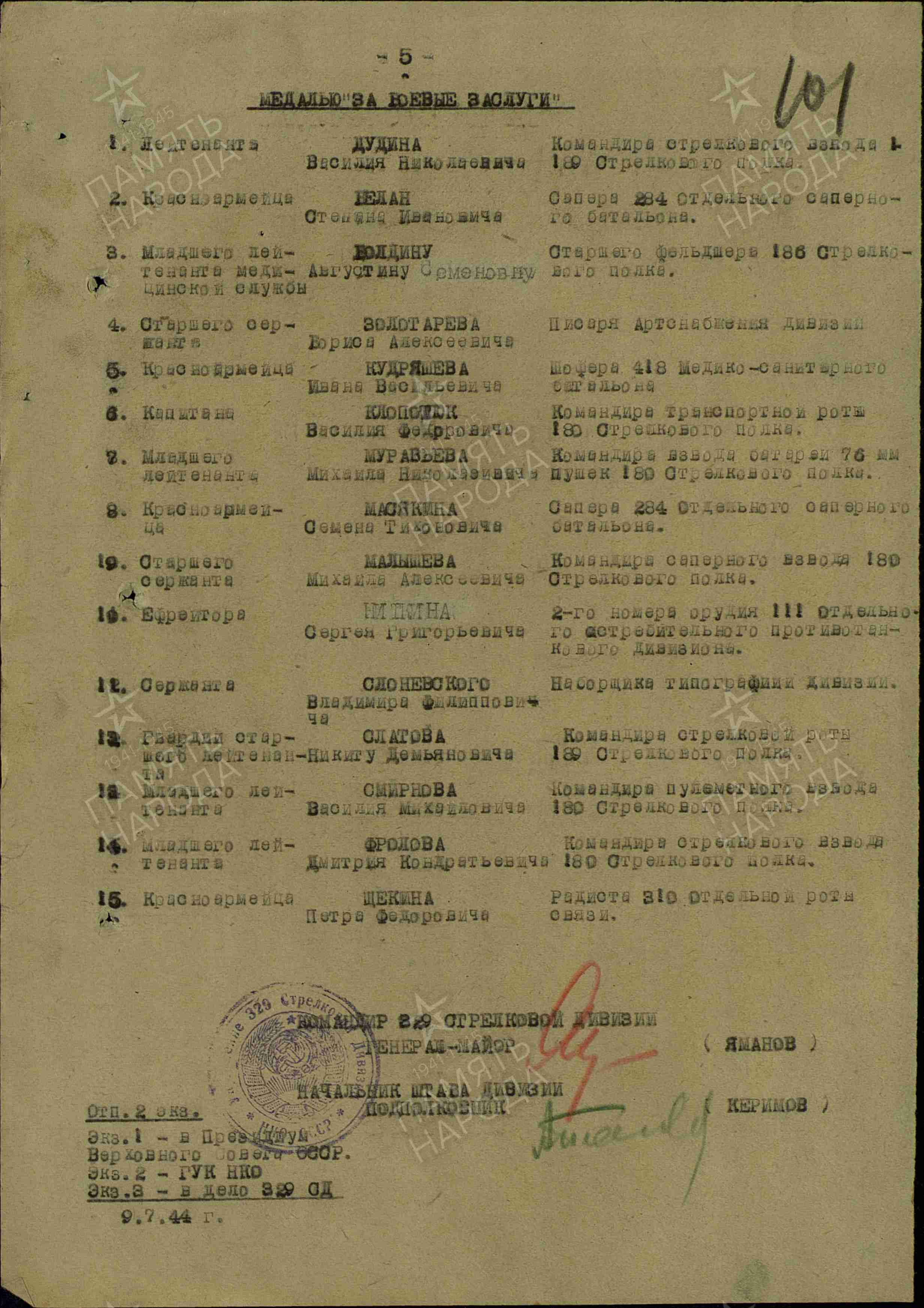 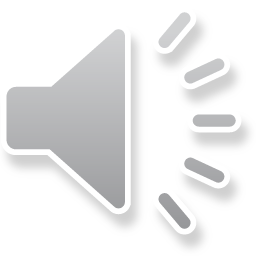 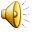 Сейчас мы можем увидеть какой большой путь проделал мой родной человек
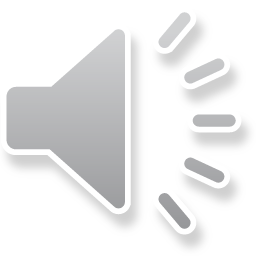 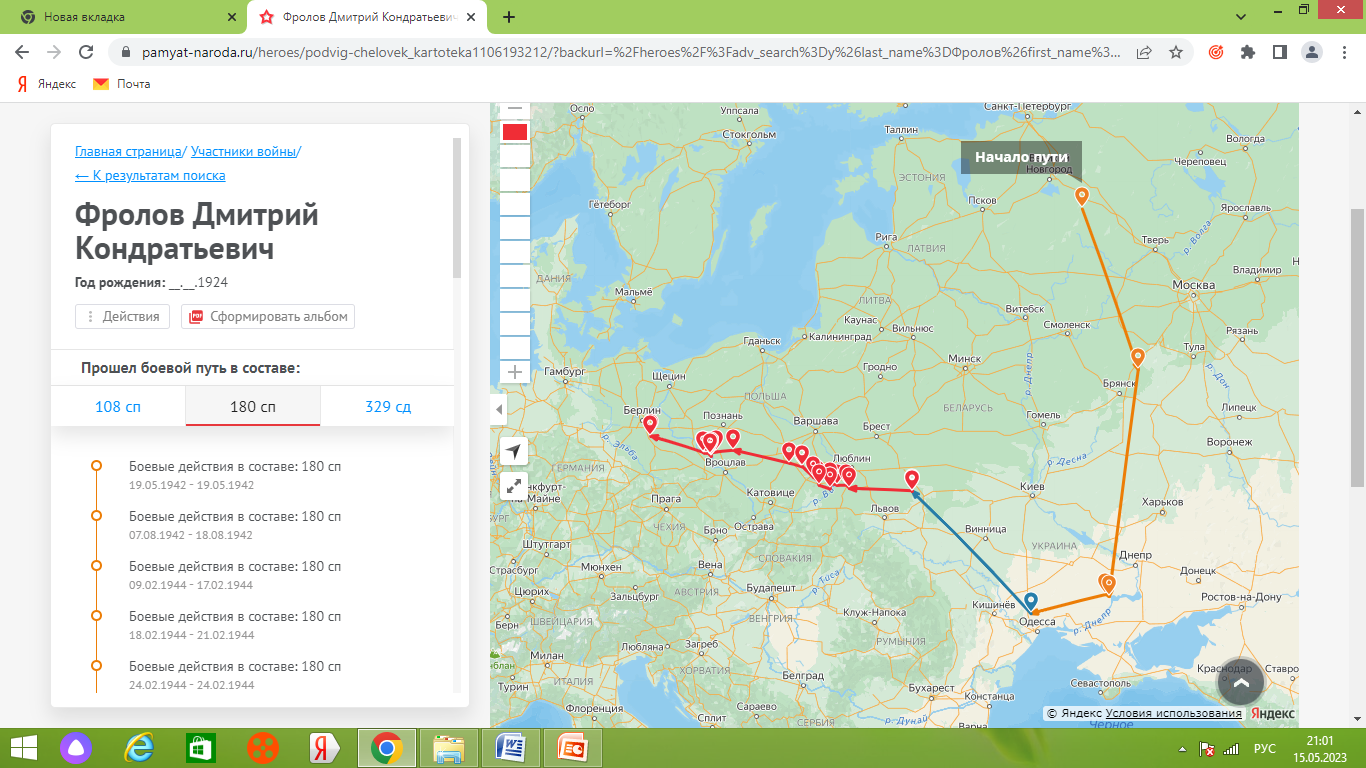 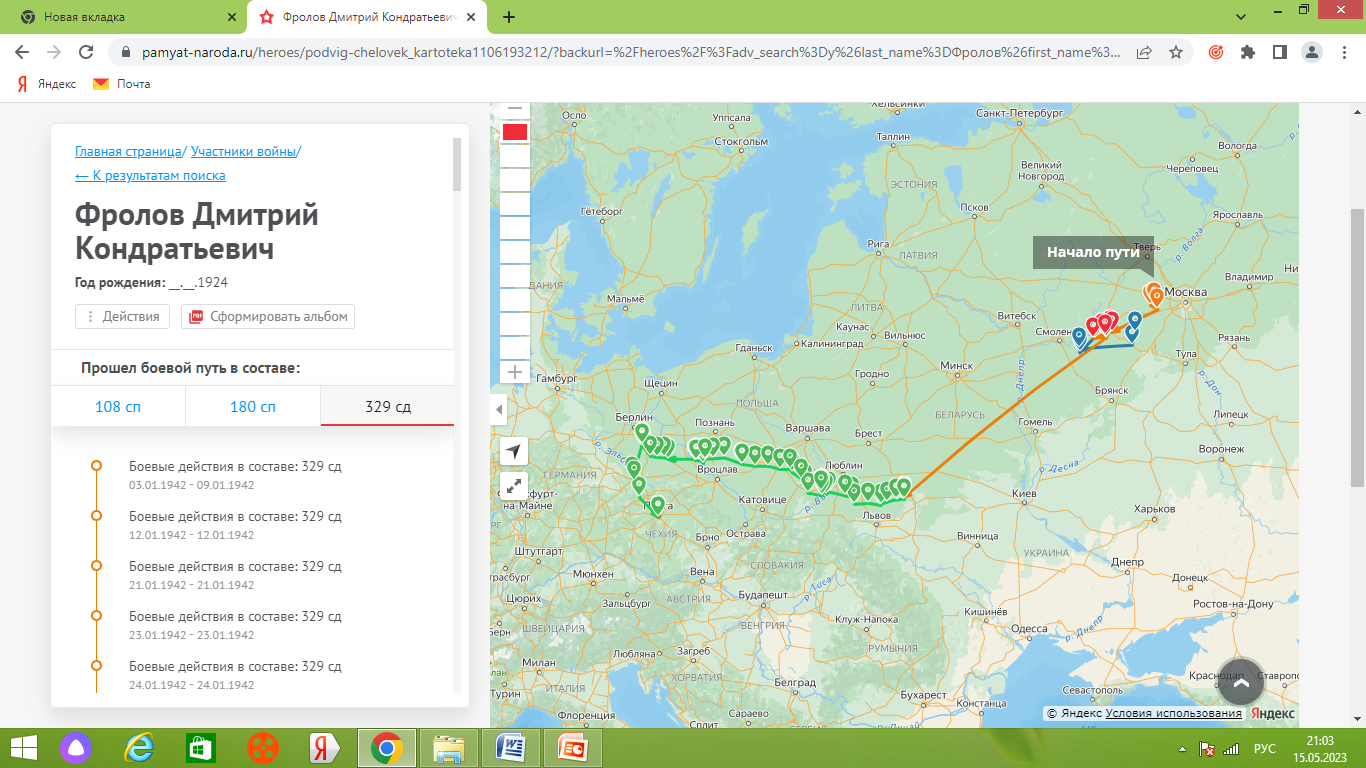 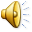 78 лет нет войны, участников которой становится всё меньше и меньше с каждым годом.       Что мы, внуки – правнуки, можем сделать для них? Уважать, оберегать, помогать тем, кто рядом. И свято чтить память ушедших, чтобы слава их подвигов не померкла в веках.
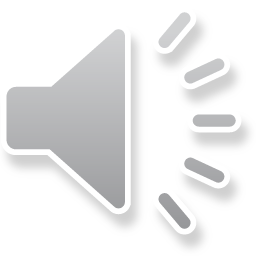 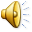